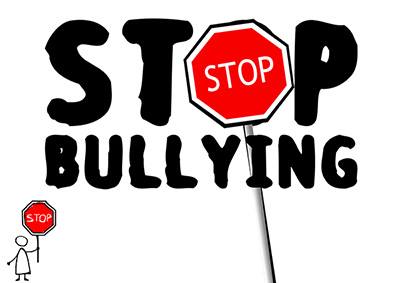 БУЛІНГ.Причини,наслідки,шляхи боротьби з насильством
Вправа «Привітання»
Знайомство з учасниками групи, налаштування на сприйняття нового  матеріалу. 
Вчитель пропонує назвати своє ім’я та закінчити вислів: «Я є подарунком в цьому світі тому що…»
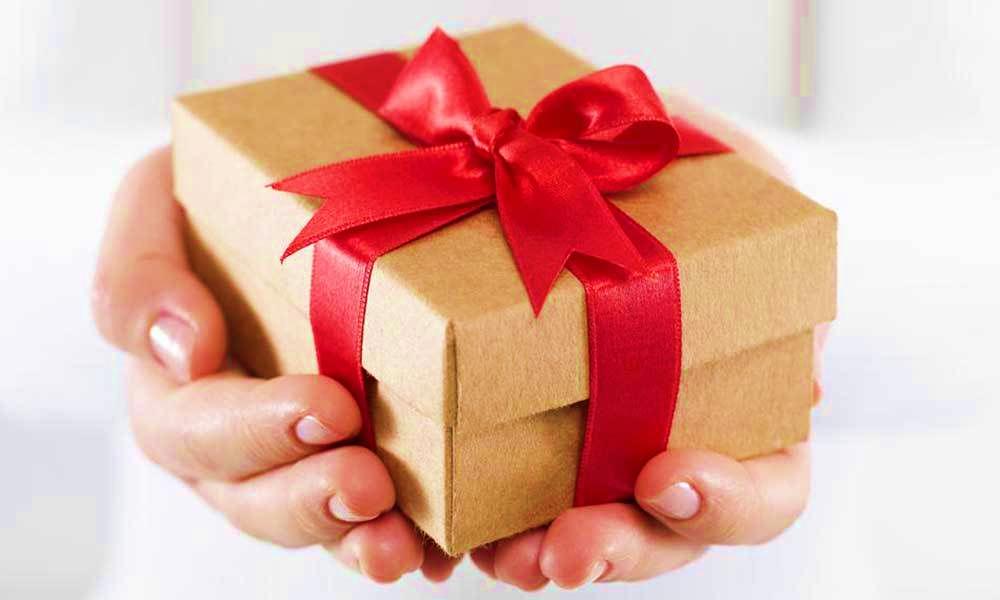 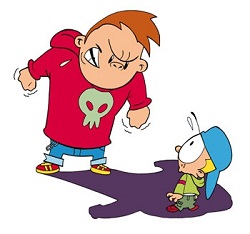 Булінг - це тривалий процес свідомого жорстокого ставлення (фізичного і психічного) з боку дитини або групи дітей до іншої дитини або дітей.
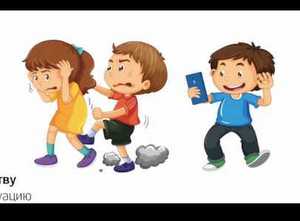 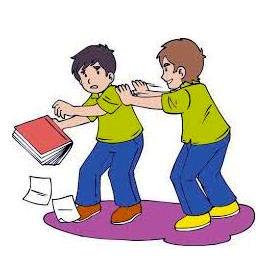 Булінг може бути у:
Школі
Вдома
Робочому колективі
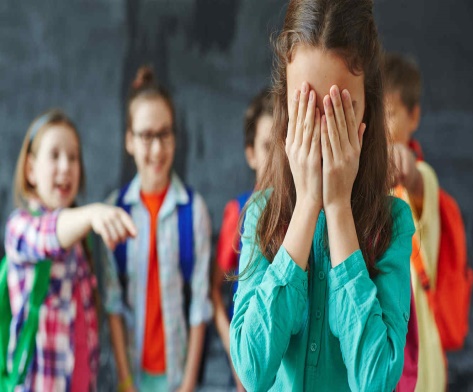 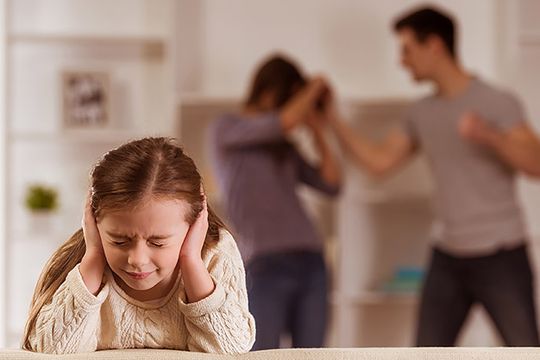 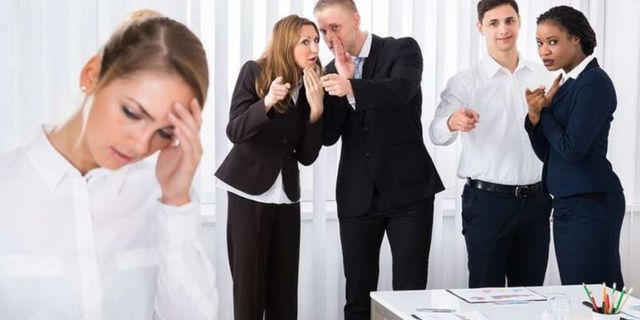 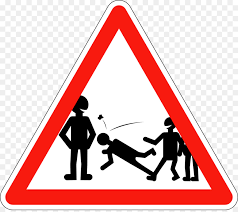 Ознаки булінгу:
Систематичність (повторюваність) діяння
Наявність сторін – кривдник (булер), потерпілий (жертва булінгу), спостерігачі (за наявності)
Дії або бездіяльність кривдника, наслідком яких є заподіяння психічної або фізичної шкоди, приниження, страх, тривога, підпорядкування потерпілого інтересам кривдника, або спричинення соціальної ізоляції потерпілого.
Головні компоненти булінгу:
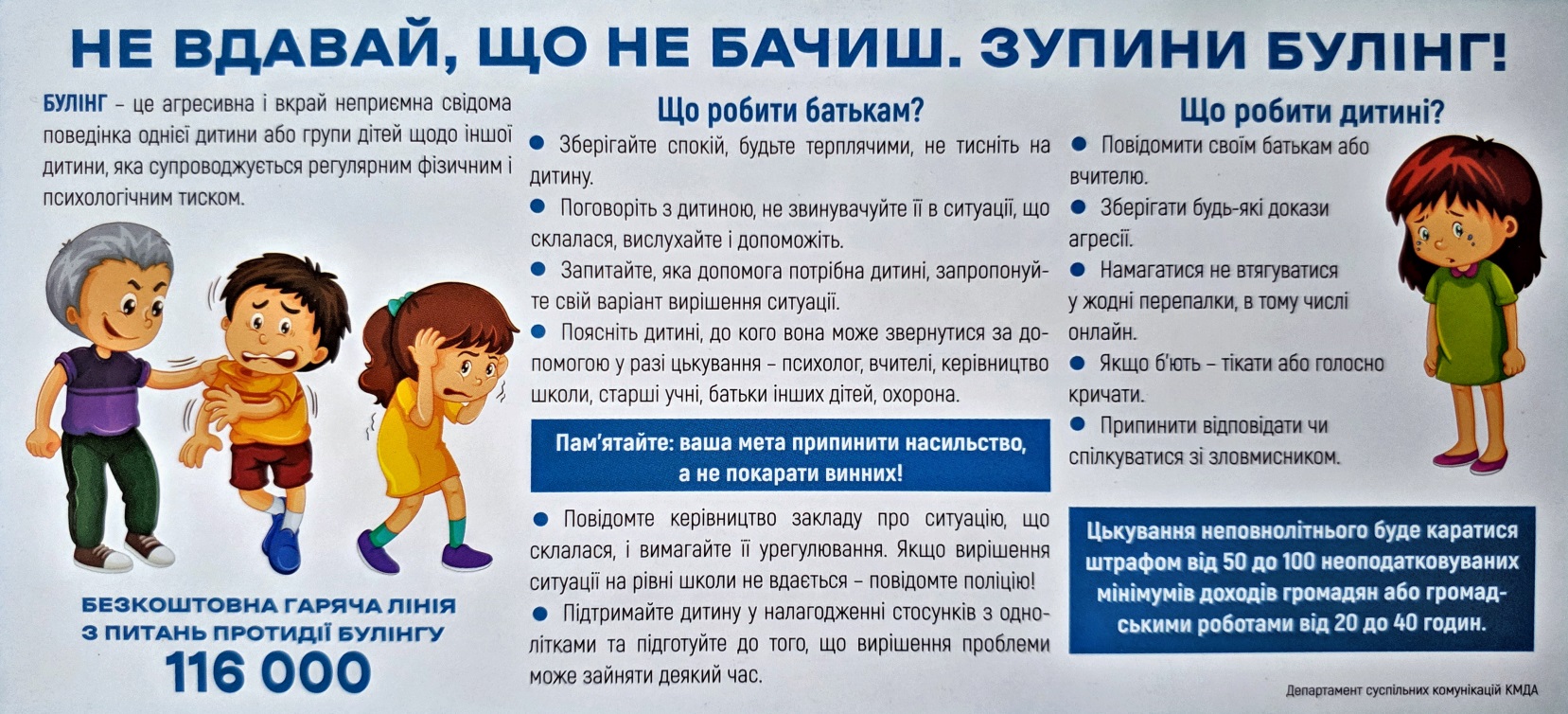 агресивна і негативна поведінка
1
здійснюється регулярно
2
3
відбувається у відносинах, учасники яких мають неоднакову владу
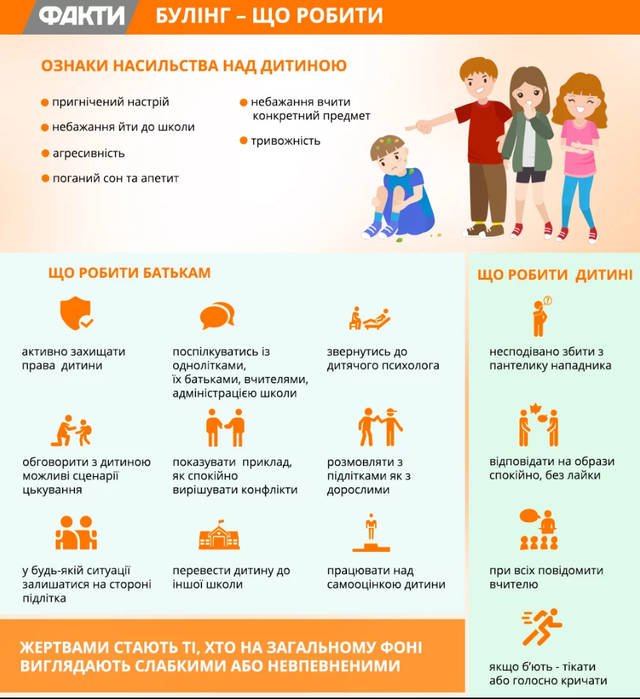 4
така поведінка є навмисною
Сексуальний булінг – принизливі погляди, жести, прізвиська та образи сексуального характеру, зйомки у переодягальнях, поширення образливих чуток, сексуальні погрози, жарти тощо.


Економічний булінг – крадіжки, пошкодження чи знищення одягу та інших особистих речей жертви, вимагання грошей тощо.
 


Фізичне насильство - найбільш помітне, однак складає менше третини випадків булінгу (штовхання, підніжки, зачіпання, бійки, ляпаси, пошкодження та знищення одягу та особистих речей жертви, а також погляди, жести, образливі рухи тіла та міміки обличчя).

Кібербулінг – приниження за допомогою мобільних телефонів, інтернету, інших електронних пристроїв (пересилка неоднозначних фото, обзивання по телефону, знімання на відео бійок чи інших принижень і викладання відео в мережу інтернет, цькування через соціальні мережі).

Психологічний булінг – принизливі погляди, жести, образливі рухи тіла, міміки обличчя, поширення образливих чуток, ізоляція, ігнорування, погрози, жарти, маніпуляції, шантаж тощо.
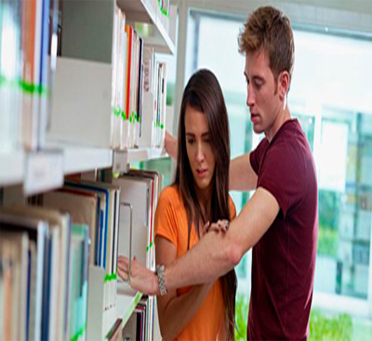 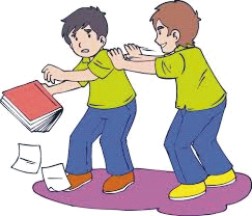 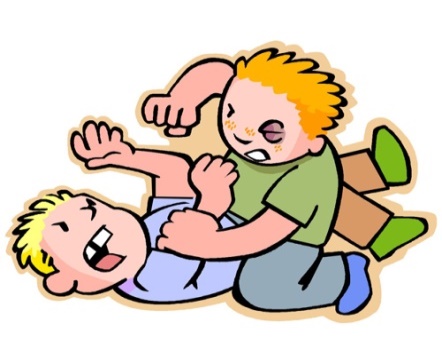 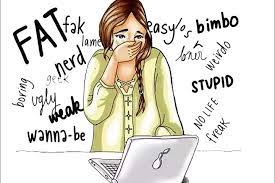 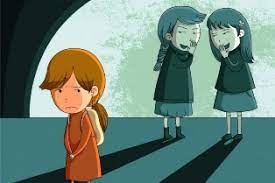 Причини булінгу:
Бажання бути лідером
Відсутність захоплень
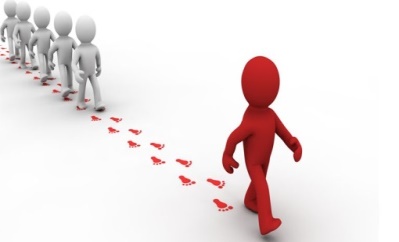 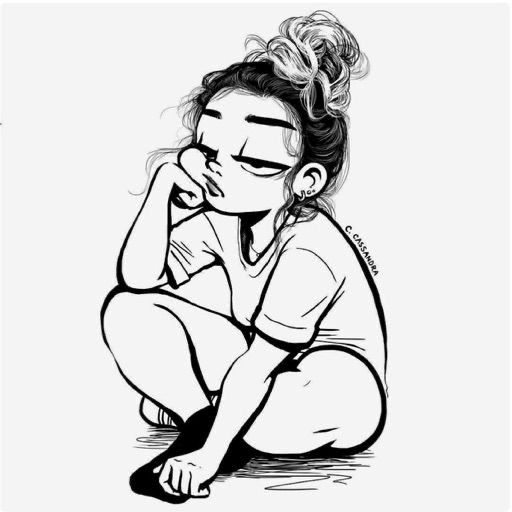 Зовнішній вигляд
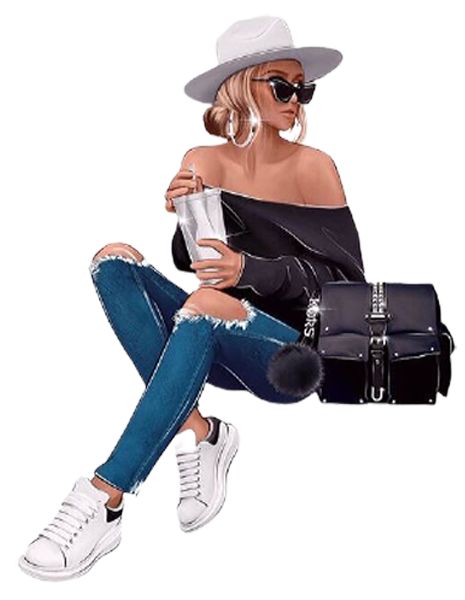 Різність інтересів
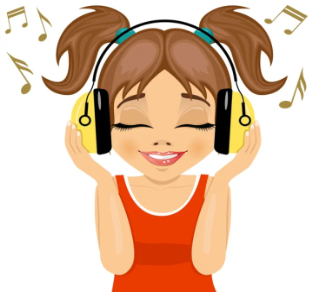 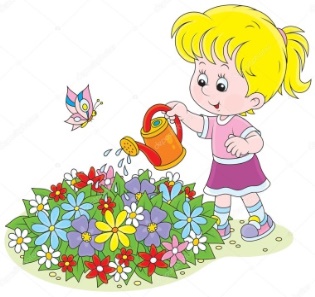 Агресивність
Заздрість (через матеріальне становище і навчання)
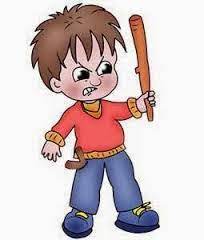 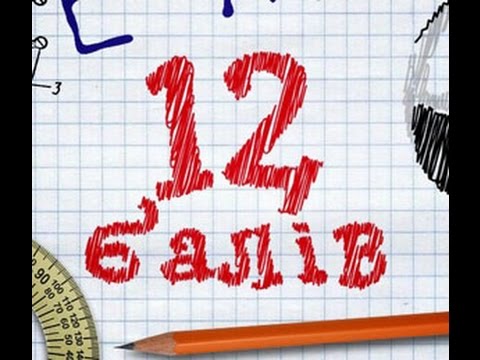 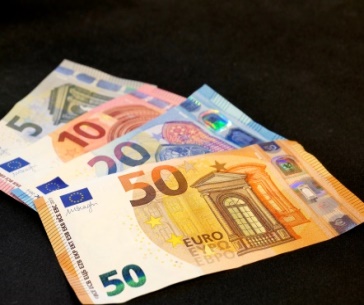 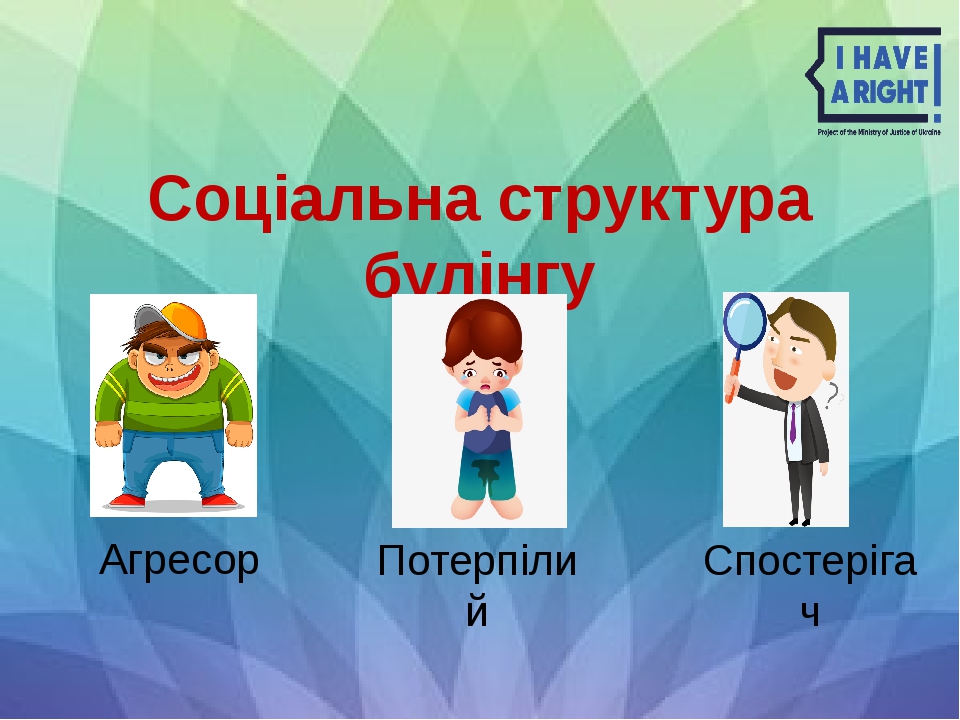 Соціальна 
структура булінгу:
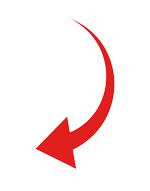 переслідувач (кривдник, агресор)
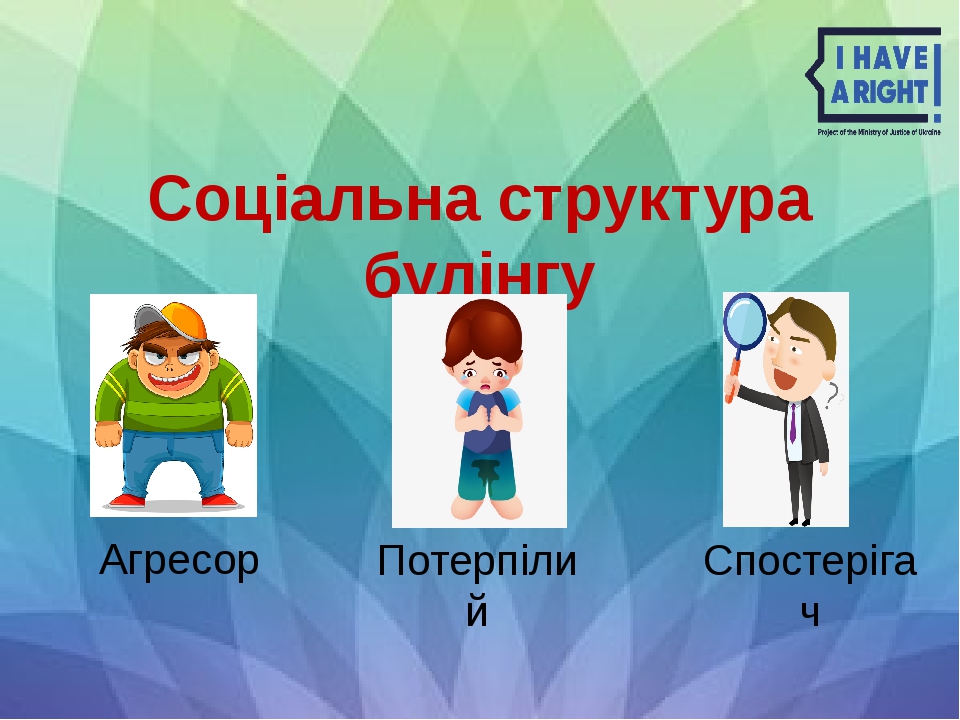 постраждала дитина (жертва)
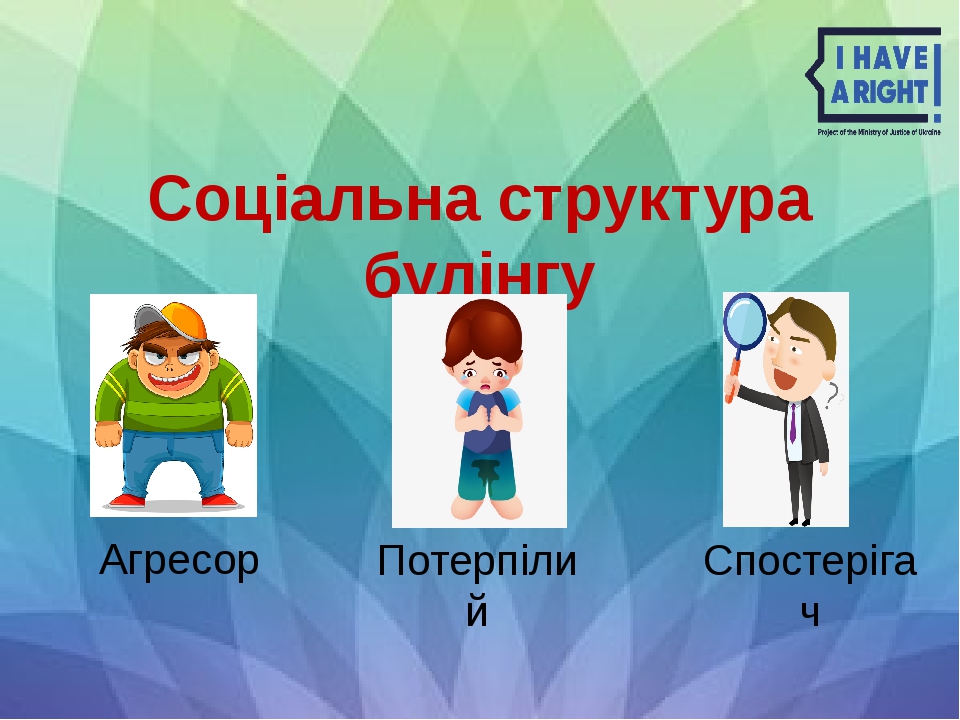 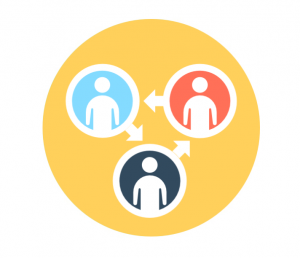 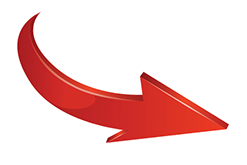 спостерігач
Як відрізнити звичайний конфлікт від булінгу?
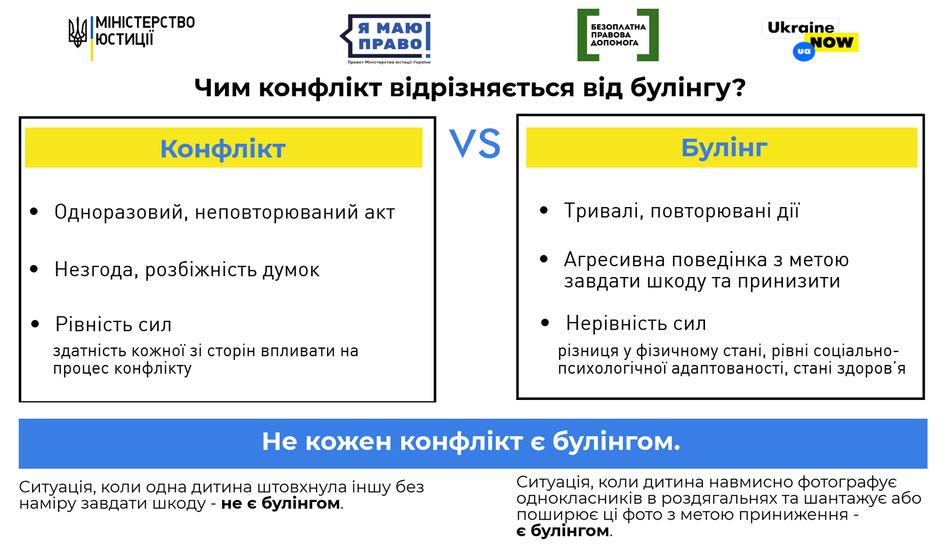 Як розпізнати жертву:
діти, які не можуть захистити себе, фізично слабші за своїх однолітків;
невпевнені в собі діти, замкнуті, мовчазні;
діти, які уникають певних місць у навчальному закладі (наприклад, на перерві сидять у класі);
діти, які часто не мають ні одного близького друга, краще спілкуються з дорослими ніж з однолітками.
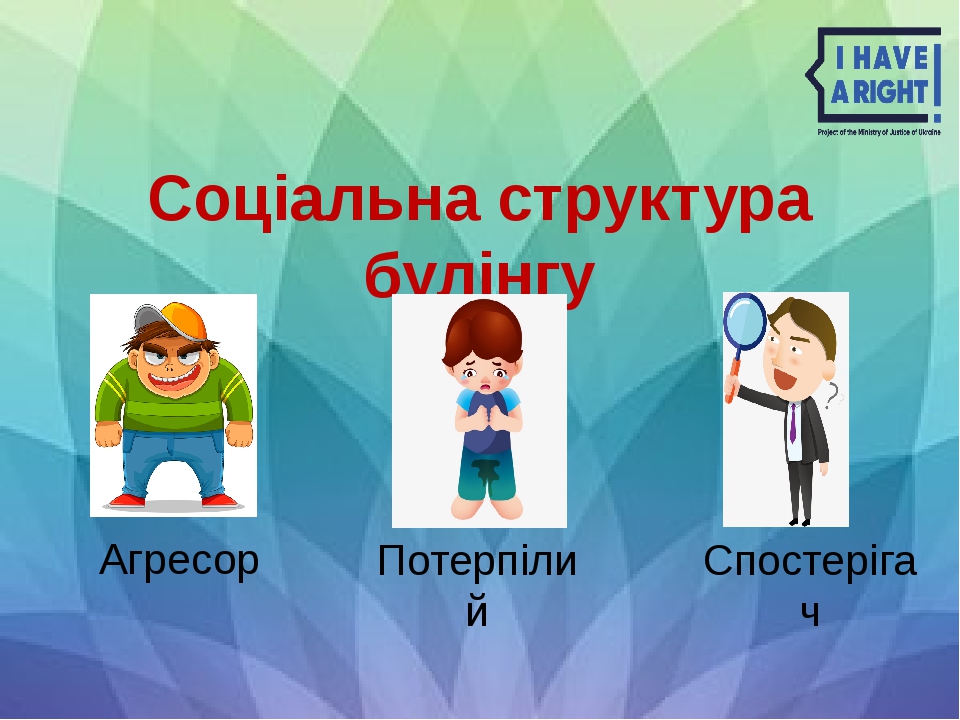 Як розпізнати агресора:
якщо це хлопчики, вони зазвичай фізично сильніші за інших;
виділяються зовнішністю, манерою поведінки, одягом;
вони часто зухвалі та агресивні в ставленні до дітей та дорослих;
не дуже гарно вчаться;
мають досить велике коло друзів або однодумців та ін.
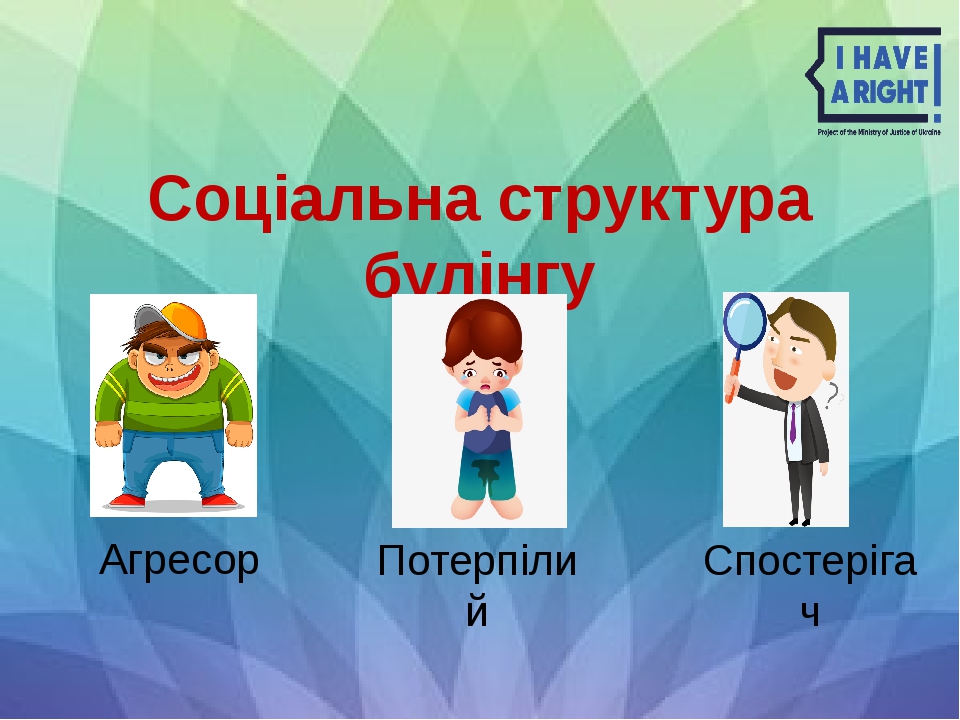 Як розпізнати спостерігача:
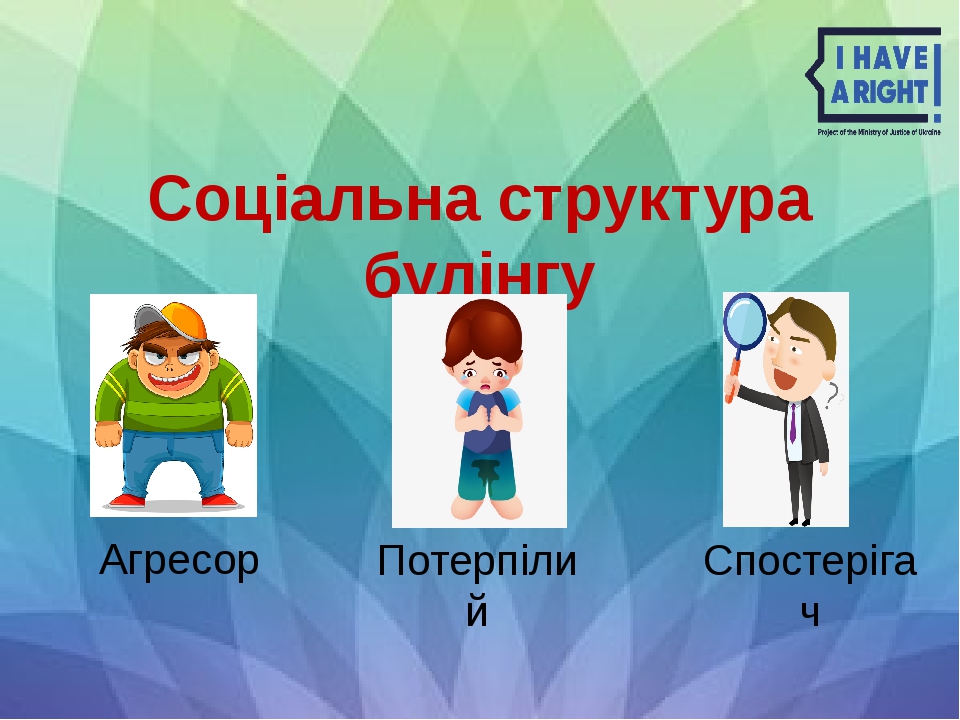 •	діти з кола кривдника;
•	однокласники;
•	випадкові учні.
ПОКАРАННЯ
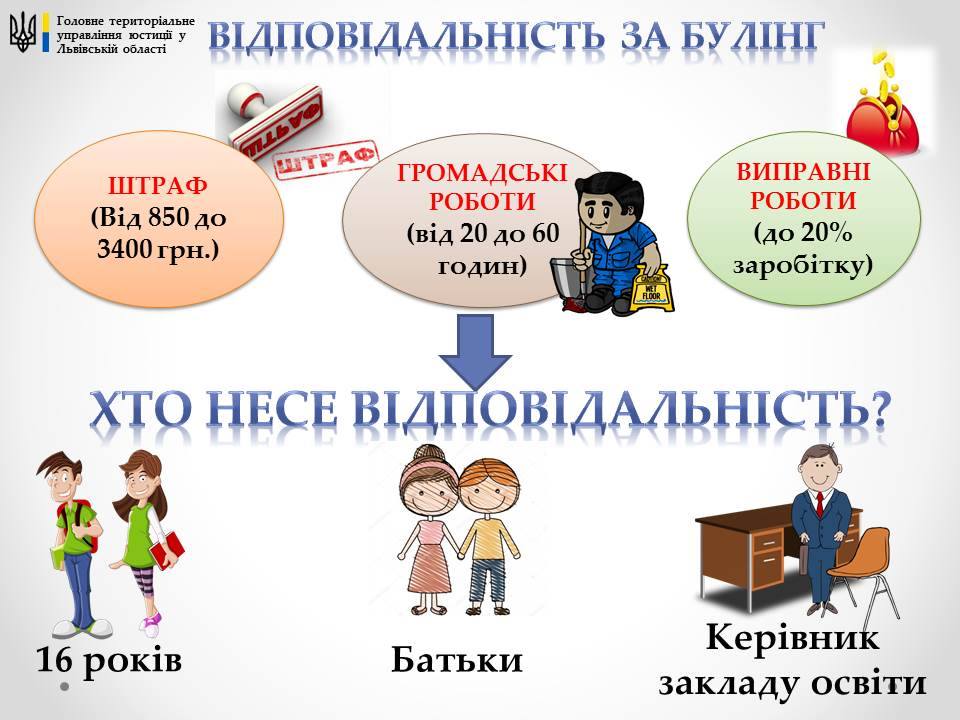 Що робити, якщо дитина потерпає від булінгу?
Зібрати докази цькування. Найважливішими є показання свідків, а також відео та аудіозаписи булінгу. Це все матиме значення як доказова база.
1
Звернутися до класного керівника: розповісти, що відбувається, хто це робить, у який спосіб та іншу додаткову інформацію. На це мають відреагувати в навчальному закладі.
2
Написати заяву на ім’я директора навчального закладу.
3
Якщо адміністрація навчального закладу проблему не розв’язує – звернутися в поліцію та написати заяву. До неї додати зібрані раніше докази.
4
ПАМ’ЯТАЙ!
Що сьогодні ти – спостерігач, а завтра — жертва
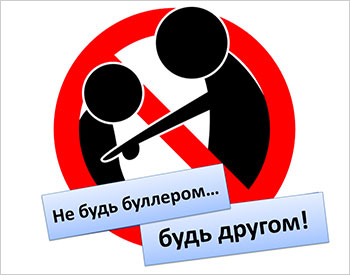 РЕКОМЕНДАЦІЇ:
Систематично контролювати будь які прояви глузування, насилля, цькування ліцеїстів, з метою недопущенні булінгу в дитячому колективі.
Ознайомити ліцеїстів та батьків з адміністративною та кримінальною відповідальністю щодо вчинення насилля в дитячому колективі.
Проводити виховні справи з теми «Стоп булінг» за участю психологічної служби ліцею.
Розширювати знання у ліцеїстів щодо можливості шляхів виходу зі складної ситуації.
Проінформувати ліцеїстів щодо існування «гарячої лінії» з питань насильства та захисту прав дітей.
«Спробуйте бути хоч трохи добрішими – і ви побачите, що будете не в змозі зробити поганий вчинок»						   Конфуцій
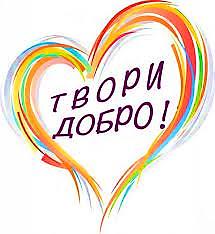 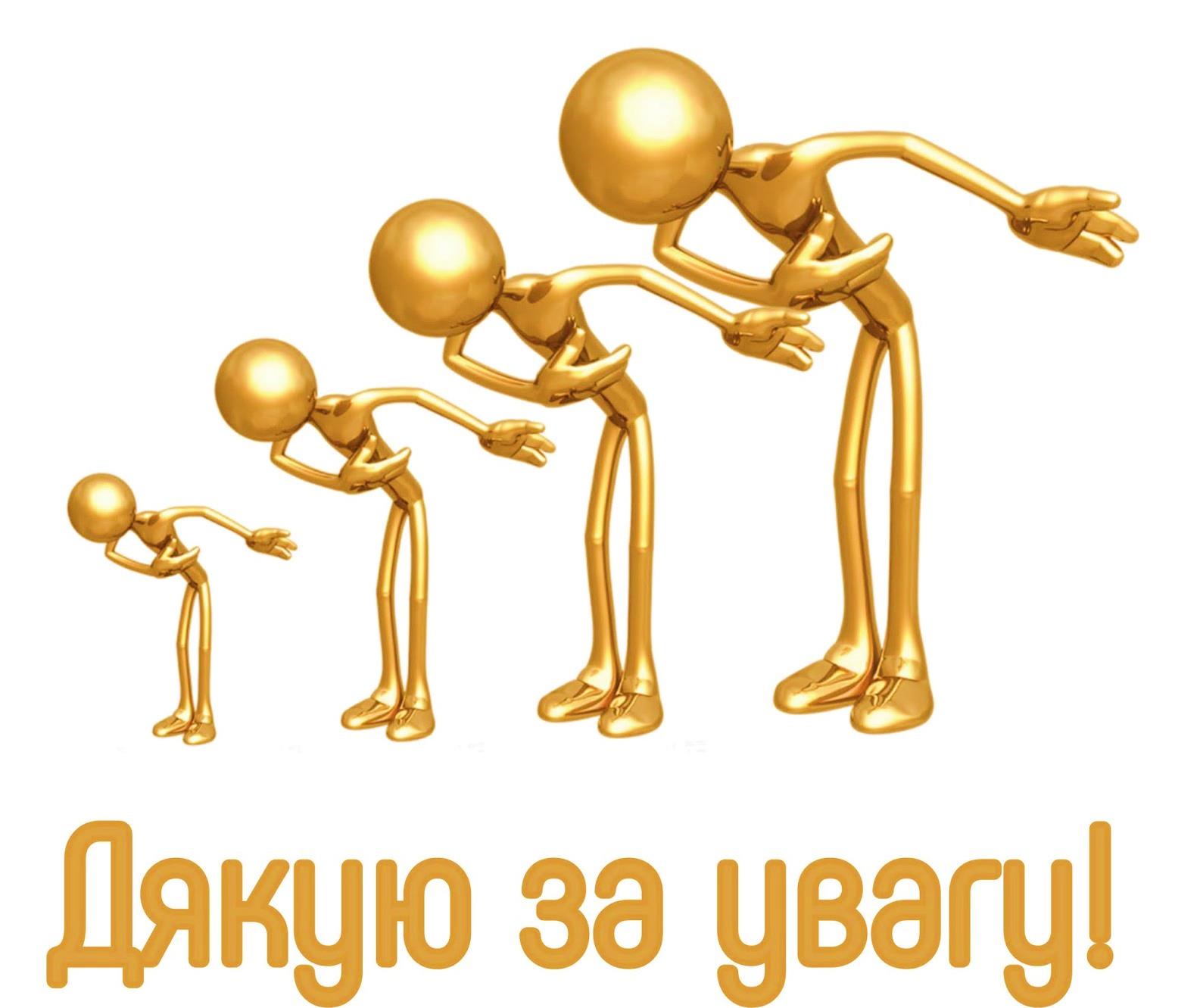